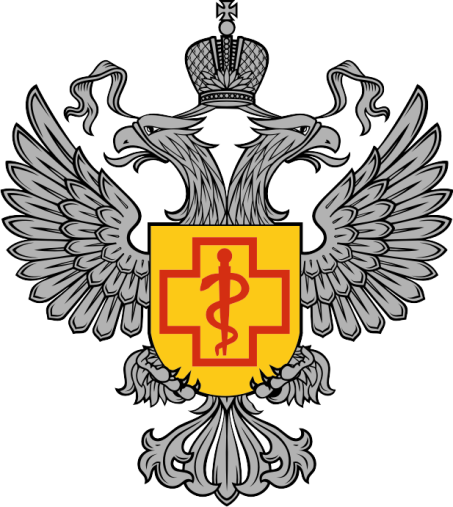 ОТЧЕТ О РАБОТЕ УПРАВЛЕНИЯ РОСПОТРЕБНАДЗОРА ПО АРХАНГЕЛЬСКОЙ ОБЛАСТИ В 2020году
Т.И. Носовской
Заместитель руководителя УправленияРоспотребнадзора по Архангельской области
[Speaker Notes: Коронавирус стал серьезным испытанием для бизнеса, особенно малого и среднего. И сегодня один из актуальнейший вопрос: «Когда снимут все ограничения со всех видов деятельности». Поэтому свой доклад начинаю с эпидемиологической обстановки в регионе.]
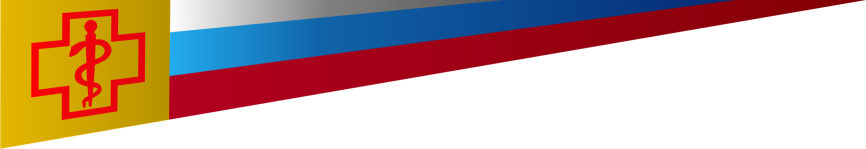 Архангельская область по общему показателю заболеваемости занимает 9 место в стране
4943,0
2744,9
2
[Speaker Notes: Начиная с февраля 2020 года Управлением во взаимодействии с Правительством Архангельской области организована и проводится работа по противодействию распространению на территории Архангельской области новой коронавирусной инфекции, специалистами оперативных групп и территориальных отделов организуются карантинные, противоэпидемические и профилактические мероприятия.
С начала пандемии на территории Архангельской области зарегистрировано более 55 тысяч случаев заболеваний COVID-19, 
по состоянию на 11 февраля 2021 года показатель заболеваемости в области составил 4943,0 на 100 тысяч населения, что выше показателя заболеваемости в Российской Федерации на 80,1% (2744,9). Архангельская область по общему показателю заболеваемости занимает 9 место в стране.]
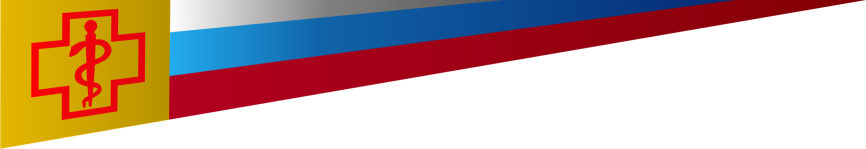 Архангельская область по суточному показателю заболеваемости занимает                 9 место в стране
3
[Speaker Notes: Однако реальное развитие эпидемического процесса отражает не кумулятивный показатель, а суточный прирост случаев и количество активных случаев заболеваний, 
так как именно от количество болеющих людей в настоящий момент зависит прогноз дальнейшего развития ситуации. 
Рост заболеваемости отмечается с 37 недели 2020 года. 
За 5 неделю 2021 года недельный уровень заболеваемости составил 152,4 случая на 100 тыс. населения. 
Темп прироста новых случаев заболеваний за сутки в среднем составляет 0,4%. 
Архангельская область по суточному показателю заболеваемости занимает 9 место в стране.]
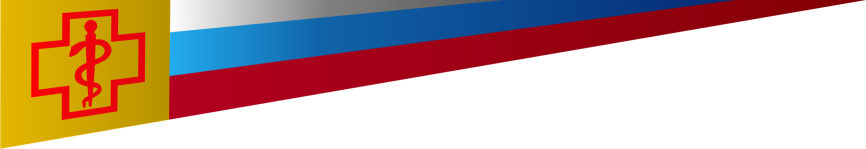 4
[Speaker Notes: Заболеваемость выше среднеобластного показателя отмечается: в  Новодвинске, Архангельске, Котласе и Котласском районе, Вилегодском,  Холмогорском, Каргопольском, Устьянском, Лешуконском, Приморском районах.]
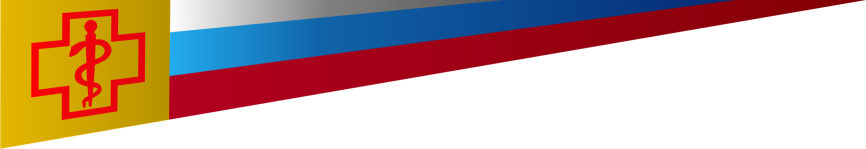 Возрастная структура заболеваемости среди взрослого населения области, %
5
[Speaker Notes: Заболеваемость новой коронавирусной инфекцией определяет взрослое население, на долю которого приходится  до 93,0% заболевших. 
В возрастной структуре населения самый высокий уровень заболеваемости наблюдался в возрастных группах 30 – 49 лет, 50 – 64 года и 65 лет и старше.]
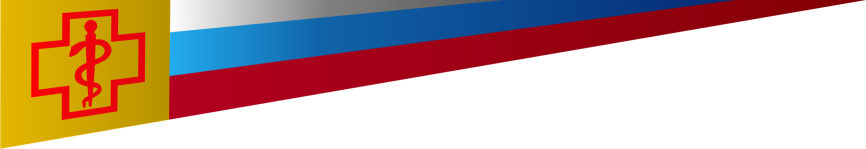 Показатели снятия ограничений
 (МР 3.1.0178-20 от 08.05.2020)

коэффициент распространения          инфекции,
 свободный коечный фонд
 охват тестированием.
6
[Speaker Notes: Роспотребнадзором разработаны методические рекомендации для определения показателей, которые являются основанием для поэтапного снятия ограничительных мероприятий.
Снятие ограничений (как и их введение) происходит по Указу Губернатора Архангельской области.
Методика оценки готовности к выходу из ограничительных мероприятий включает в себя оценку таких параметров как:
коэффициент распространения инфекции, вычисляемый как среднее количество людей, которых инфицирует один больной до его изоляции, 
-свободный коечный фонд 
- охват тестированием.]
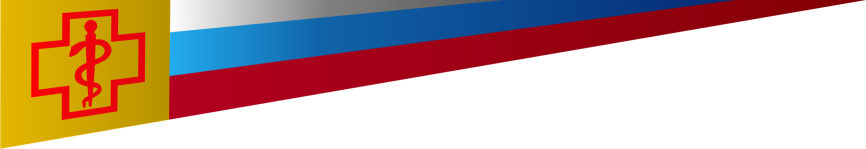 Отмена ограничительных мероприятий может быть реализована при значении
 Rt4 ниже 0,5
На 11.02.2021 Rt4 = 0,92
7
[Speaker Notes: Коэффициент распространения инфекции Rt4 в течение последних четырех недель находится в диапазоне от 0,92 до 1,0, 
при необходимом значении ниже 1 для начала снятия ограничительных мероприятий и 0,5 для перехода к завершающему этапу снятия ограничений.]
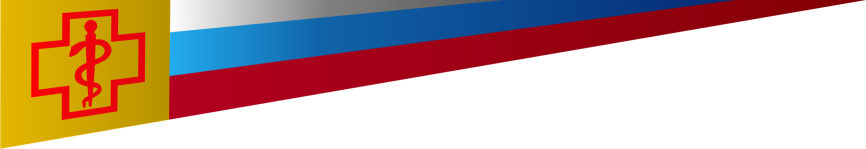 Охват тестированием должен быть 
не ниже 200 на 100 тысяч 
населения в стуки
Охват на 11.01.21 = 189,9
8
[Speaker Notes: Охват тестированием должен быть не ниже 200 на 100 тысяч населения в стуки. 
В ноябре 2020 года данный показатель по области достигал значения выше 400 исследований на 100 тысяч населения в сутки. 
Вместе с тем, с начала 2021 года регистрируется снижение охвата тестированием, ниже установленного норматива]
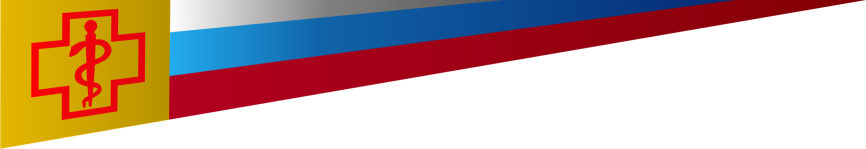 Удельный вес свободных коек от общего количества развернутых на 12.02.2021
Свободный коечный фонд должен быть не ниже 50% от норматива 546 койки.
На 11.02.21 СКФ = 81,5%
9
[Speaker Notes: Свободный коечный фонд должен быть не ниже 50% от норматива 546 койки. На 11.02.21 показатель составил 81,5% 

Таким образом, эпидемиологическая ситуация нестабильная и снятие всех ограничительных мероприятий, в т.ч. со всех видов деятельности в ближайшее время не может быть осуществлено, показатели стабилизации эпид.ситуации должны регистрироваться не менее 2-х недель подряд]
Вакцинация против COVID-19 
(по состоянию на 12.02.2021)
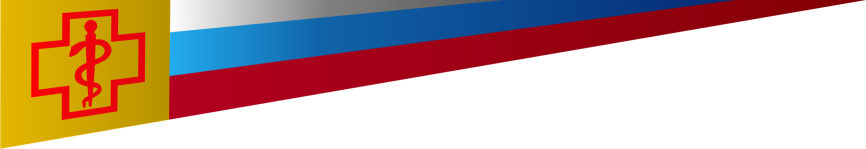 www.29.rospotrebnadzor.ru
10
[Speaker Notes: В Архангельскую область поставлено 38 827 доз вакцин: «Гам-КОВИД-Вак» и ЭпиВакКорона для иммунизации взрослого населения.
Получили первую прививку 15 094 человека, 2 249 человек уже привито второй прививкой.
Управление Роспотребнадзора по Архангельской области  ещё раз обращает внимание всех участников слушаний, что вакцинация является пока единственным средством специфической профилактики коронавирусной инфекции.]
Нормативный документ Архангельской области
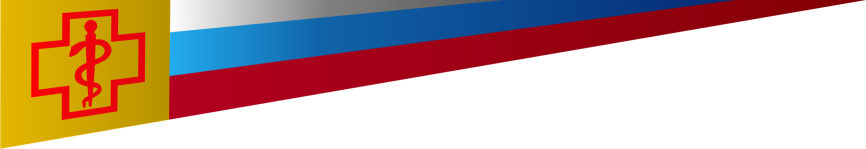 Указ Губернатора Архангельской области от 17.03.2020 № 28-у «О введении на территории Архангельской области режима повышенной готовности для органов управления и сил Архангельской территориальной подсистемы единой государственной системы предупреждения и ликвидации чрезвычайных ситуаций и мерах по противодействию распространению на территории Архангельской области новой коронавирусной инфекции (COVID-2019)»
Контроль за исполнением Указа осуществляют:
должностные лица органов управления и сил единой госсистемы предупреждения и ликвидации чрезвычайных ситуаций, включая полицию, МЧС и Росгвардию;
должностные лица министерств Администрации Архангельской области
11
www.29.rospotrebnadzor.ru
[Speaker Notes: Еще раз хочу напомнить об Указе Губернатора Архангельской области от 17.03.2020 № 28-у
а именно об ответственности за нарушение Указа, предусмотренной статьей 20.6.1 Кодекса Российской Федерации об административных правонарушениях
Статья предусматривает штрафы за «Невыполнение правил поведения при введении режима повышенной готовности на территории» :для граждан — от одной до 30 тысяч рублей;
для должностных лиц — от 10 до 50 тысяч рублей;
для предпринимателей без юрлица — от 30 до 50 тысяч рублей;
для юридических лиц — от 100 до 300 тысяч рублей.

В настоящее время принято решение об усилении контроля за соблюдением ограничительных мероприятий всеми ведомствами.]
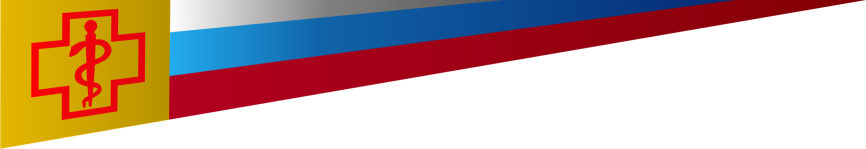 Итоги контроля ограничений, введенных на территории Архангельской области, за 2020 год
12
[Speaker Notes: Органы государственной власти, органы местного самоуправления, органы внутренних дел осуществляли контроль ограничений, введенных на территории Архангельской области: 
проведено 8 104 рейда, 
проверено 36 692 организации, 
по ст. 20.6 ч.1 составлено 9344 протокола, из них 7375 рассмотрено и вынесено штрафов на сумму 11 млн. 550 тыс. 865 руб., 
по ст. 6.3 ч.2 составлено 248 протоколов из них рассмотрено 184, вынесено штрафов на сумму 2 млн. 668 тыс. рублей.]
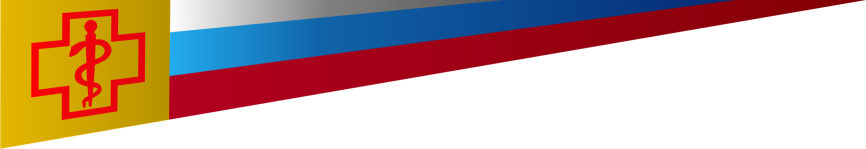 Рекомендации для бизнеса в условиях сохранения рисков распространения COVID-19
13
www.29.rospotrebnadzor.ru
[Speaker Notes: О рекомендациях для бизнеса в условиях пандемии подробно рассказывалось на прошлой встрече. Со всеми документами можно ознакомиться на сайте Роспотребнадзора.]
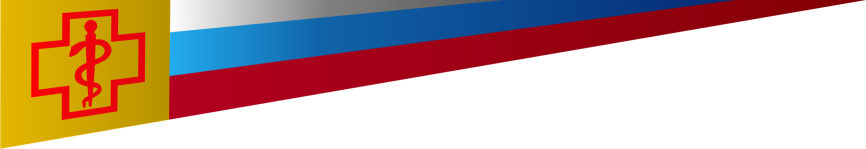 Национальный проект «Демография»
Федеральный проект «Укрепление общественного здоровья» в составе нацпроекта "Демография» предусматривает создание среды, способствующей ведению здорового образа жизни, включая здоровое питание, отказ от вредных привычек
ЕЖЕГОДНОЕ ПОСЛАНИЕ ПРЕЗИДЕНТА РОССИЙСКОЙ ФЕДЕРАЦИИФЕДЕРАЛЬНОМУ СОБРАНИЮ
14
www.29.rospotrebnadzor.ru
[Speaker Notes: Федеральный проект "Укрепление общественного здоровья" в составе нацпроекта "Демография", который реализует Роспотребнадзор, предусматривает создание в России среды, способствующей ведению здорового образа жизни, включая здоровое питание. 
Президент Российской Федерации в ежегодном Послании Федеральному Собранию выступил с предложением обеспечить учеников начальной школы бесплатным качественным горячим питанием с 01 сентября 2020 года.Управлением Роспотребнадзора по Архангельской области во исполнение поручения Президента Российской Федерации и в соответствии с приказом Роспортебнадзора проводит внеплановые проверки образовательных организаций и организаторов питания, поставщиков продуктов питания в школах.
Проверки проводятся с обязательным отбором проб для лабораторных исследований.
В рамках контрольно-надзорных мероприятий проверяется:
- качество питания школьников 
- калорийность, полнота вложения блюд,
- соблюдение необходимой температуры готовых блюд;
- режим питания;
- соответствие фактического меню согласованному примерному;
- соответствие оборудования, инвентаря требованиям законодательства;
условия для соблюдения личной гигиены.
До конца 2020/2021 учебного года все поставщики будут проверены.]
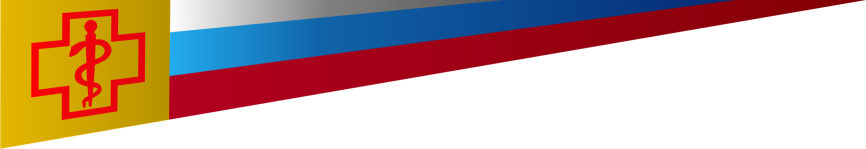 Маркировка
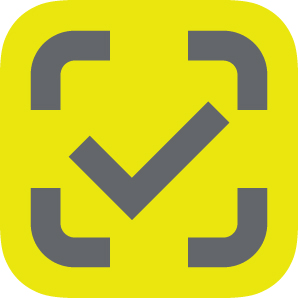 www.29.rospotrebnadzor.ru
15
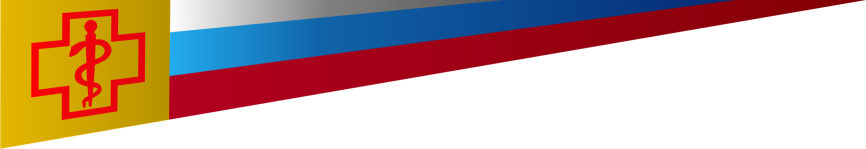 Распоряжение Правительства РФ от 28 апреля 2018 г. N 792-р
Распоряжением Правительства РФ от 28.04.2018 утвержден Переченьотдельных товаров, подлежащих обязательной маркировке средствами идентификации.
Распоряжение вступило в силу с 1 января 2019 года.
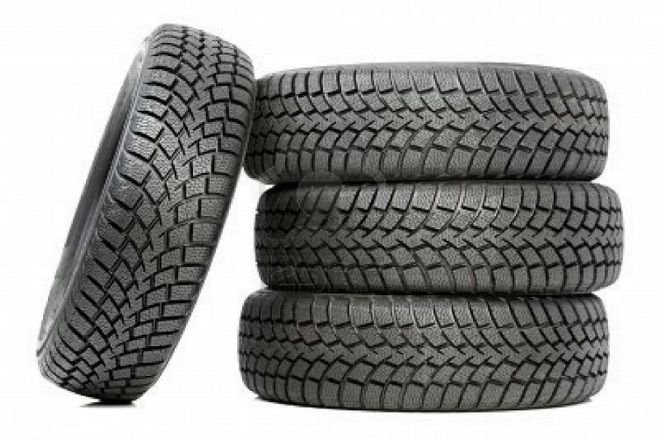 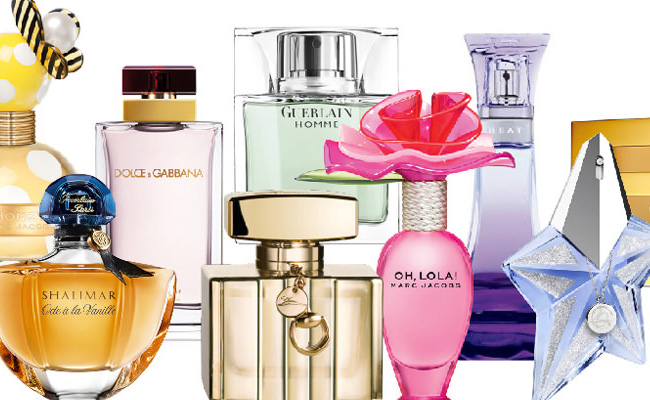 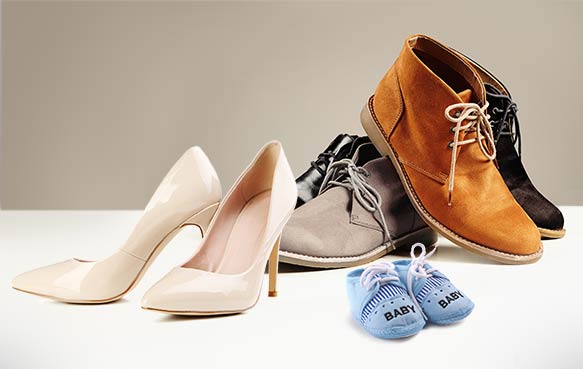 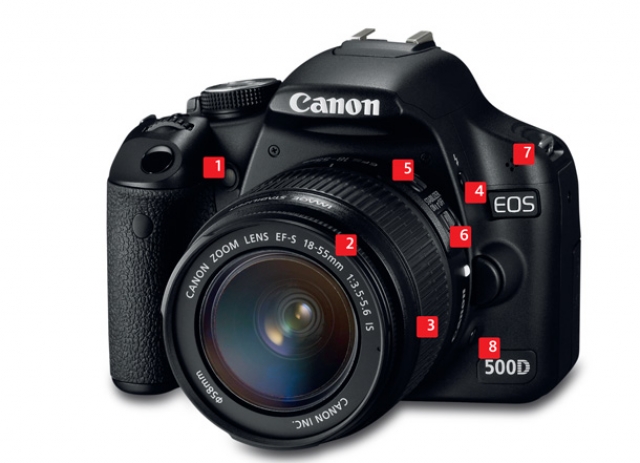 www.29.rospotrebnadzor.ru
[Speaker Notes: Управление Роспотребнадзора по Архангельской области обращает внимание представителей хозяйствующих субъектов, являющихся участниками  оборота товаров, подлежащих обязательной маркировке средствами идентификации, на территории области,  о необходимости  регистрации  в системе маркировки и прослеживания товаров разных категорий в «Честный знак».
Напоминаю, что :
С 1 июля 2020 года прекращение оборота немаркированной табачной продукции
С 1 января  2021 в России введена обязательная маркировка обувных товаров средствами идентификации. Введение маркировки означает, что с 1 июля 2020 года  в розничной торговле не могут находиться немаркированные средствами идентификации обувные товары.
С 1 октября 2020 года введена обязательная маркировка духов и туалетной воды  До 30 сентября 2021 года разрешается реализация немаркированных товарных остатков, произведенных или ввезенных на территорию РФ до 1 октября 2020 года);
Фотокамеры (кроме кинокамер), фотовспышки и лампы-вспышки С 1 октября 2020 года оборот немаркированных фототоваров запрещен, до 1 декабря 2020 года все участники оборота обязаны промаркировать товарные остатки, нереализованные до 1 октября 2020 года);
Шины и покрышки пневматические резиновые новые (с 1 ноября 2020 года запрет производства (импорта) немаркированных шин, с 15 декабря 2020 года запрет розничной реализации немаркированных шин);
Товары легкой промышленности (с 1 января 2021 года оборот немаркированных товаров будет запрещен, до 1 февраля 2021 года все участники оборота обязаны промаркировать товарные остатки, не реализованные до 1 января 2021 года).
 
Также с 2016 года проводится обязательная маркировка изделий их меха, а с 1 июля 2020 года маркировка стала обязательной для всех медицинских препаратов.
Кроме того, в настоящее время проводятся эксперименты по маркировке молока и молочной продукции (с 15 июля 2019 года по 31 декабря 2020 года), кресел-колясок (с 1 сентября 2019 года до 1 июня 2021 года), упакованной воды (с 1 апреля 2020 года по 1 марта 2021 года).]
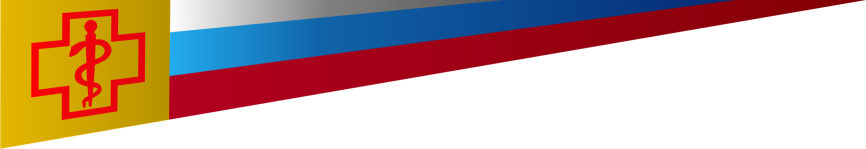 О результатах надзора за реализацией обувных товаров
17
[Speaker Notes: За 2020 год Управлением по обращениям граждан возбуждены административные дела и  проведены 14 административных расследований  в отношении  субъектов, осуществляющих розничную торговлю обувной продукцией, подлежащей обязательной  маркировке средствами идентификации (1 – юридическое лицо и 13 – ИП). 
Административные расследования проведены  с участием сотрудников Службы Мурманской таможни по Архангельской области и УМВД России по г. Архангельску.
У 11 субъектов выявлены нарушения, что составляет 78,6%.
Проинспектировано 1192 пары обуви. Всего с нарушением в обороте находилось 580  пар, в том числе, 525 – без маркировки средствами идентификации, 55 – с нарушением требований к маркировке средствами идентификации и внесения сведений о маркировке в ГИС МТ.
        Общая стоимость товара с выявленными нарушениями составляет 757,5 тыс. руб.
В отношении 5 субъектов, в том числе 4-х индивидуальных предпринимателей  составлены 12 протоколов об административном правонарушении по ч. 2 ст. 15.12 КоАП РФ.]
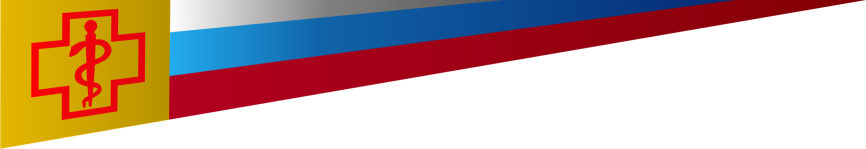 Результаты контрольно-надзорной деятельности
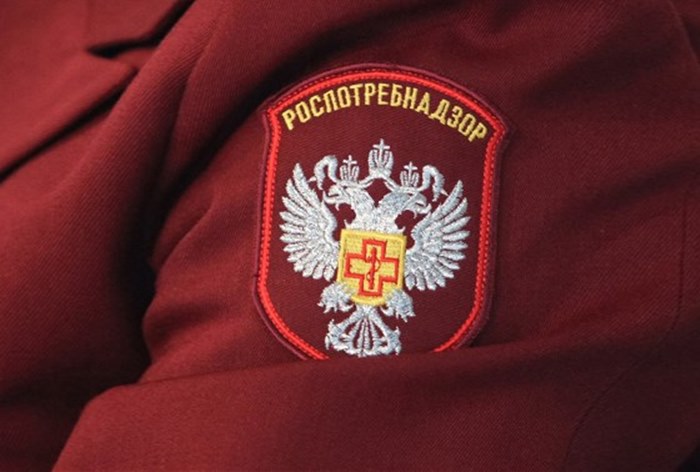 18
Количество проверок и
административных расследований
в 2018 – 2020 годы (абс.)
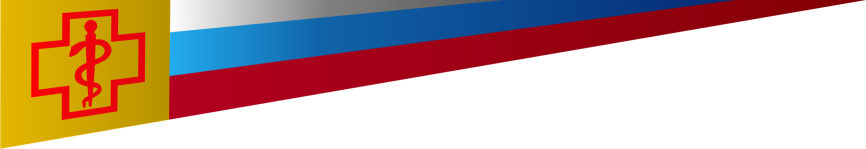 2170
2748
www.29.rospotrebnadzor.ru
19
[Speaker Notes: В условиях распространения новой коронавирусной инфекции COVID-19 в целях снижения административной нагрузки на бизнес Правительством Российской Федерации были установлены особенности осуществления в 2020 году государственного контроля (надзора). 
С апреля 2020 года введен запрет на проведение плановых проверок в отношении ЮЛ и ИП, относящихся к среднему и малому бизнесу, а также некоммерческих организаций с численностью сотрудников менее 200 человек.
 Из Плана проверок исключены 435 проверок, проведение которых планировалось с мая по декабрь 2020
Также были ограничены основания и для проведения внеплановых проверок. 
Результаты КНД Управления представлены на слайде.]
Основанияпроведения внеплановых проверок
2020 год
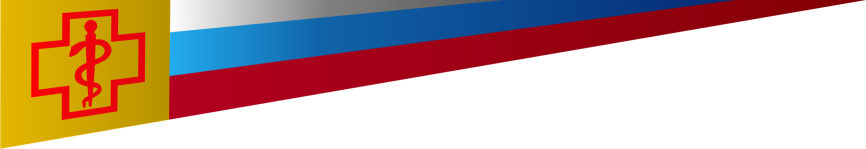 20
www.29.rospotrebnadzor.ru
[Speaker Notes: В структуре внеплановых проверок значительное место (60,5%) занимают внеплановые проверки на основании приказов Руководителя Роспотребнадзора (295 проверок), изданных в соответствии с поручениями Президента Российской Федерации, Правительства Российской Федерации, 
32,2% составляют проверки по контролю за исполнением ранее выданных предписаний, при этом по результатам 33 из 157 таких проверок установлено, что предписания не выполнены, по всем таким проверкам возбуждены дела по статье 19.5 КоАП РФ (невыполнение предписаний). 
 По требованию прокуратуры – 1,8% внеплановых проверок (9 проверок). 
0,8% внеплановых проверок были проведены по заявлениям о возникновении угрозы причинения, о причинения вреда жизни и здоровью граждан.]
Федеральныйгосударственный надзор 2020 год
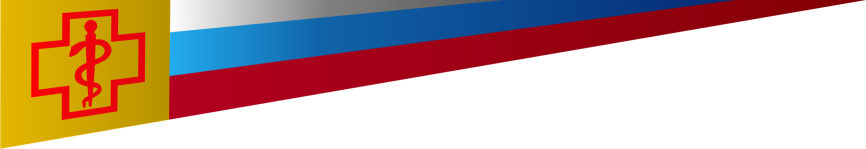 www.29.rospotrebnadzor.ru
21
[Speaker Notes: При проведении 1351 надзорных мероприятий, в 718 были выявлены нарушения. 
Общее число выявленных нарушений составило 2161. 
По результатам проверок и административных расследований вынесено  1064 административных наказаний.]
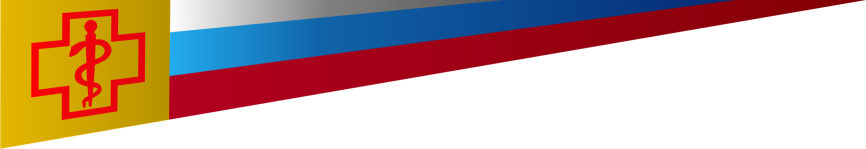 Показатели, характеризующие меры                            по снижению  административного давления            на бизнес
Доля предупреждений от общего числа наказаний
22
[Speaker Notes: Управлением внедрен принцип «предупреждение как первое нарушение». 
Доля предупреждений от общего числа наказаний выше, чем в среднем по Роспотребнадзору (5% - при плановых проверках, до 20 % при внеплановых проверках) и имеет тенденцию к росту.
Однако значительного роста показателя не наблюдается, т.к. Управление накладывает административное наказание в основном по статьям, связанных с угрозой причинения жизни и здоровью граждан, где предупреждение не предусмотрено.]
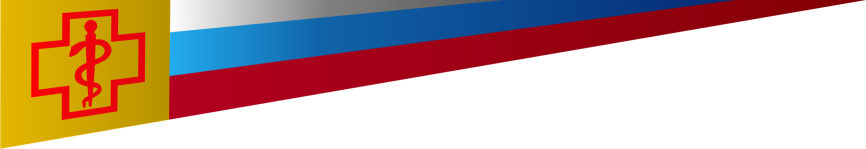 Показатели, характеризующие меры                            по снижению  административного давления            на бизнес
Сумма наложенных штрафов
23
[Speaker Notes: На слайде представлены суммы наложенных штрафов по годам, в т.ч. Средняя сумма штрафа, которая составляет от 15,9 тыс. Рублей до 25,2 тыс. руб. в разные годы.]
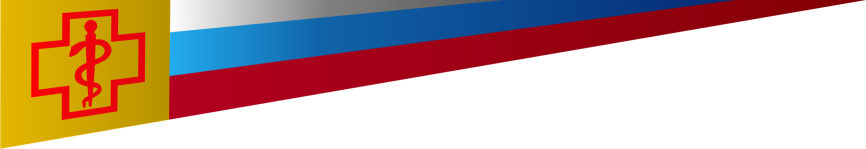 Планирование  проверок на 2021 год
Распределение субъектов надзора в плане 2021 года   
по категориям риска
Распределение  объектов  надзора в плане 2021 года   по категориям риска
24
[Speaker Notes: План на 2021 год сформирован в соответствии с Постановлением Правительства Российской Федерации от 30.11.2020 №1969, 
в план не включались проверки субъектов малого бизнеса, за исключением объектов, отнесенных к категориям чрезвычайно высокого и высокого риска, а также осуществляющих отдельные виды деятельности (в сфере здравоохранения, сфере образования, в социальной сфере). 
В настоящее время в плане 380 проверок, более 155 проверок было исключено в связи Постановлением Правительства Российской Федерации от 30.11.2020 №1969,]
ИЗМЕНЕНИЯ В ЗАКОНОДАТЕЛЬСТВЕ
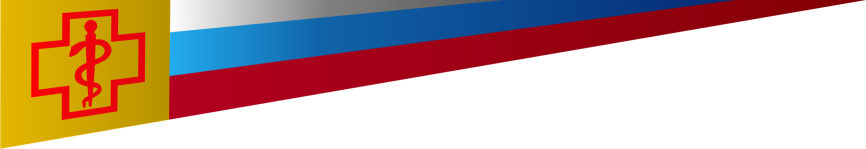 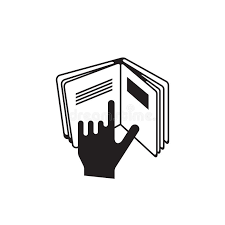 www.29.rospotrebnadzor.ru
25
[Speaker Notes: Постановлением Правительства Российской Федерации от 11.07.2020 № 1036 с 01.01.2021 признаны утратившими силу 11 нормативных правовых актов Правительства Российской Федерации, содержащие обязательные требования, соблюдение которых оценивается при проведении мероприятий по контролю при осуществлении федерального государственного надзора в области защиты прав потребителей (правила продажи, оказания услуг общепита, бытовых услуг и др.)
Постановлением Правительства Российской Федерации от 31.12.2020 № 2467 поименованы 15 актов Правительства Российской Федерации со сроком применения до 1 сентября 2021 года например: Правила по киновидеообслуживанию,  Правила оказания услуг (выполнения работ) по техническому обслуживанию и ремонту автомототранспортных средств, Правила оказания услуг по перевозке пассажиров и др.]
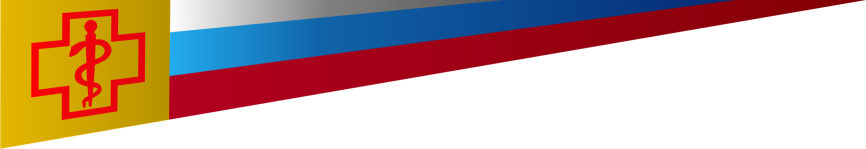 Вступили в силу с 01.01.2021 
новые правила продажи
Постановление Правительства РФ от 31.12.2020 N 2463 «Об утверждении Правил продажи товаров по договору розничной купли-продажи, перечня товаров длительного пользования, на которые не распространяется требование потребителя о безвозмездном предоставлении ему товара, обладающего этими же основными потребительскими свойствами, на период ремонта или замены такого товара, и перечня непродовольственных товаров надлежащего качества, не подлежащих обмену, а также о внесении изменений в некоторые акты Правительства Российской Федерации»
www.29.rospotrebnadzor.ru
26
[Speaker Notes: С 1 января 2021 года постановлением Правительства РФ от 31.12.2020 N 2463 утверждены Правила продажи товаров , в правилах отсутствует обязанность продавца иметь книгу заявлений и предложений. 
Контроль (надзор) за соблюдением настоящих Правил осуществляется Федеральной службой по надзору в сфере защиты прав потребителей и благополучия человека.]
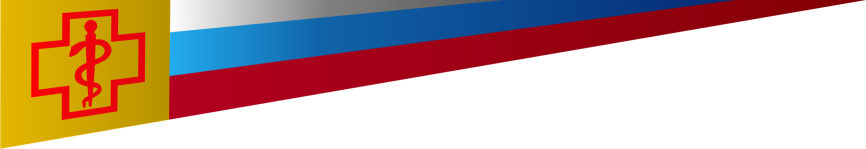 Вступили в силу с 01.01.2021 
правила бытового обслуживания населения
постановление Правительства Российской Федерации от 21 сентября 2020 г. № 1514 «Об утверждении правил бытового обслуживания населения»
www.29.rospotrebnadzor.ru
27
[Speaker Notes: Утвержденные Правила применяются ко всем видам бытового подряда (ремонт и изготовление швейных, меховых, ювелирных изделий, мебели, обуви, а также ремонт квартир, бытовой техники, мобильных телефонов, компьютеров, планшетов и т.п.), а также к различного рода возмездным услугам (если их оказание не урегулировано иными нормативными правовыми актами), таким как услуги химчисток, парикмахерских, салонов красоты, бань, саун и т.п.).]
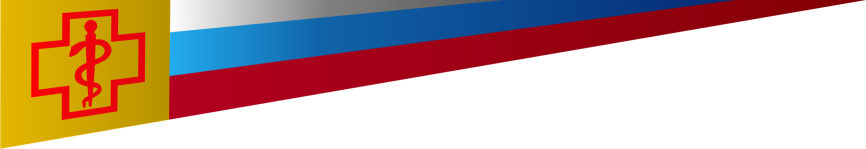 Вступили в силу с 01.01.2021 
правила оказания услуг общественного питания
Постановлением Правительства Российской Федерации от 21.09.2020г. №1515 утверждены Правила оказания услуг общественного питания
www.29.rospotrebnadzor.ru
28
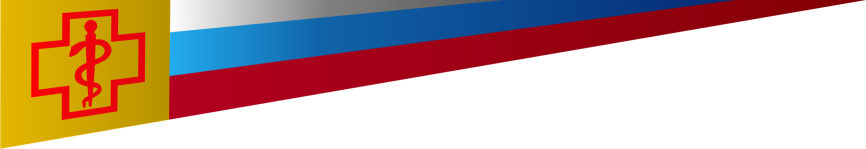 Снижение административной нагрузки
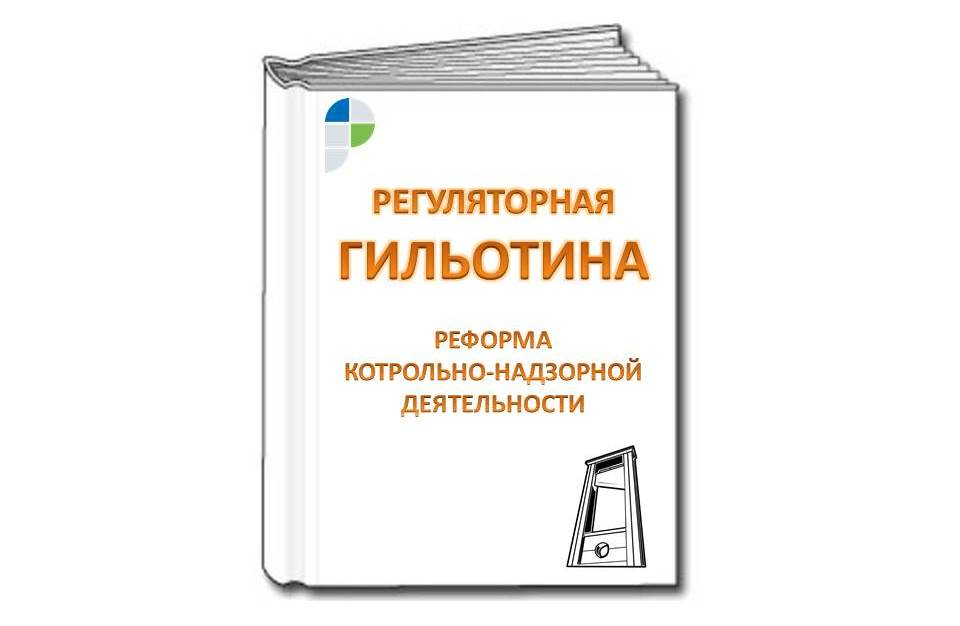 В целях реализации принципа «регуляторной гильотины» с 01.01.2021 отменены, признаны не подлежащими применению на территории Российской Федерации или ограничены в сфере действия ряд нормативных правовых актов, контроль за соблюдением которых, осуществляют органы Роспотребнадзора.
www.29.rospotrebnadzor.ru
29
[Speaker Notes: С 1  января 2021 года отменены более не действуют 111 СанПиНов , СП и гигиенических нормативов.
До конца года вместо 441 нормативных документа Роспотребнадзора будет всего 11. 
Информация о вновь вступивших СП размещены, в т.ч.  на сайте Управления.]
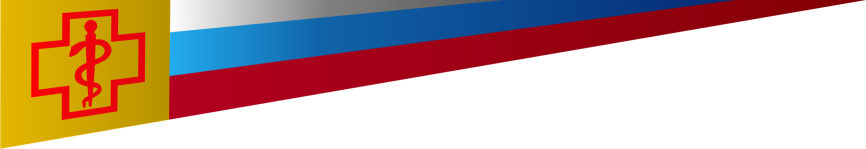 Новые нормативные документы
СанПиН 2.3/2.4.3590-20 «Санитарно-эпидемиологические требования к организации питания населения»
СанПиН 1.2.3685-21 «Гигиенические нормативы и требования к обеспечению безопасности и (или) безвредности для человека факторов среды обитания».
СанПиН 2.1.3684-21«Санитарно-эпидемиологические требования к содержанию территорий городских и сельских поселений»
30
[Speaker Notes: На слайде для примера приведены вновь принятые СанПиНы, которые начали действовать с 1.01.2021г]
Благодарю за внимание